Board of Trustees Academic Affairs Update
October 17, 2023
Establishing Priorities AY (2023-2024): Process
Short-Term 
AY 23-24
Long-Term
AY 23-26
Medium Term
AY 23-25
Institutional Learning Priorities (ILP’s) 
Committees & Charges
NECHE Projections
Departmental Policies & 
      Procedures
Classroom Inventory & Scheduling
Faculty/Librarian Hiring Plan 
Internship Manual
First-year Experience (FYE)
Pre-Registration & Orientation
Faculty and Librarian
     Work/Workload
Examining Academic Program 
      Array
Academic Integrity
Internationalization Plan
General Education
Better Integration with SGOCE
Modality
Morale
Diversifying Faculty/Librarians
How are decisions made about hiring faculty and librarians?
What information do we request?
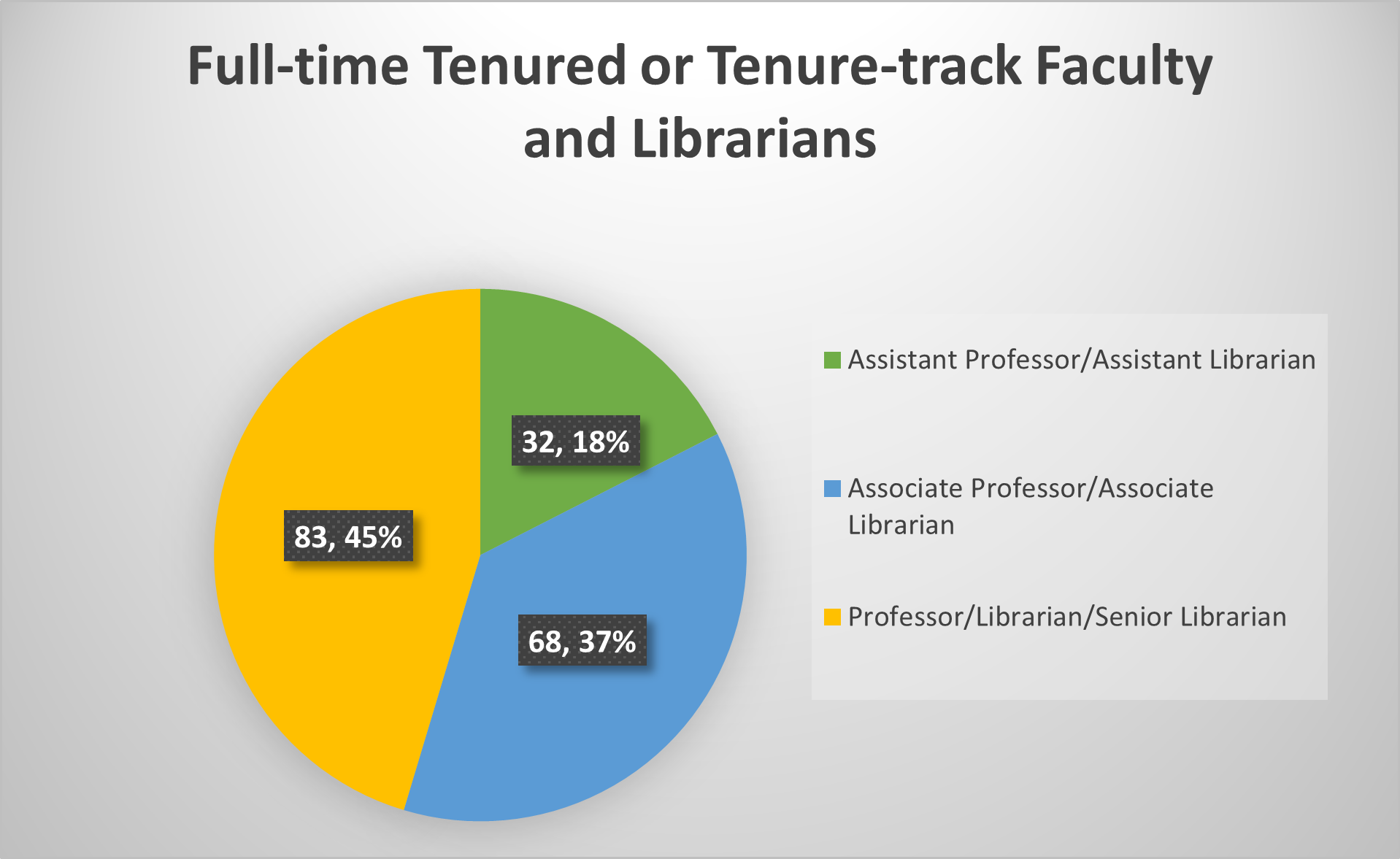 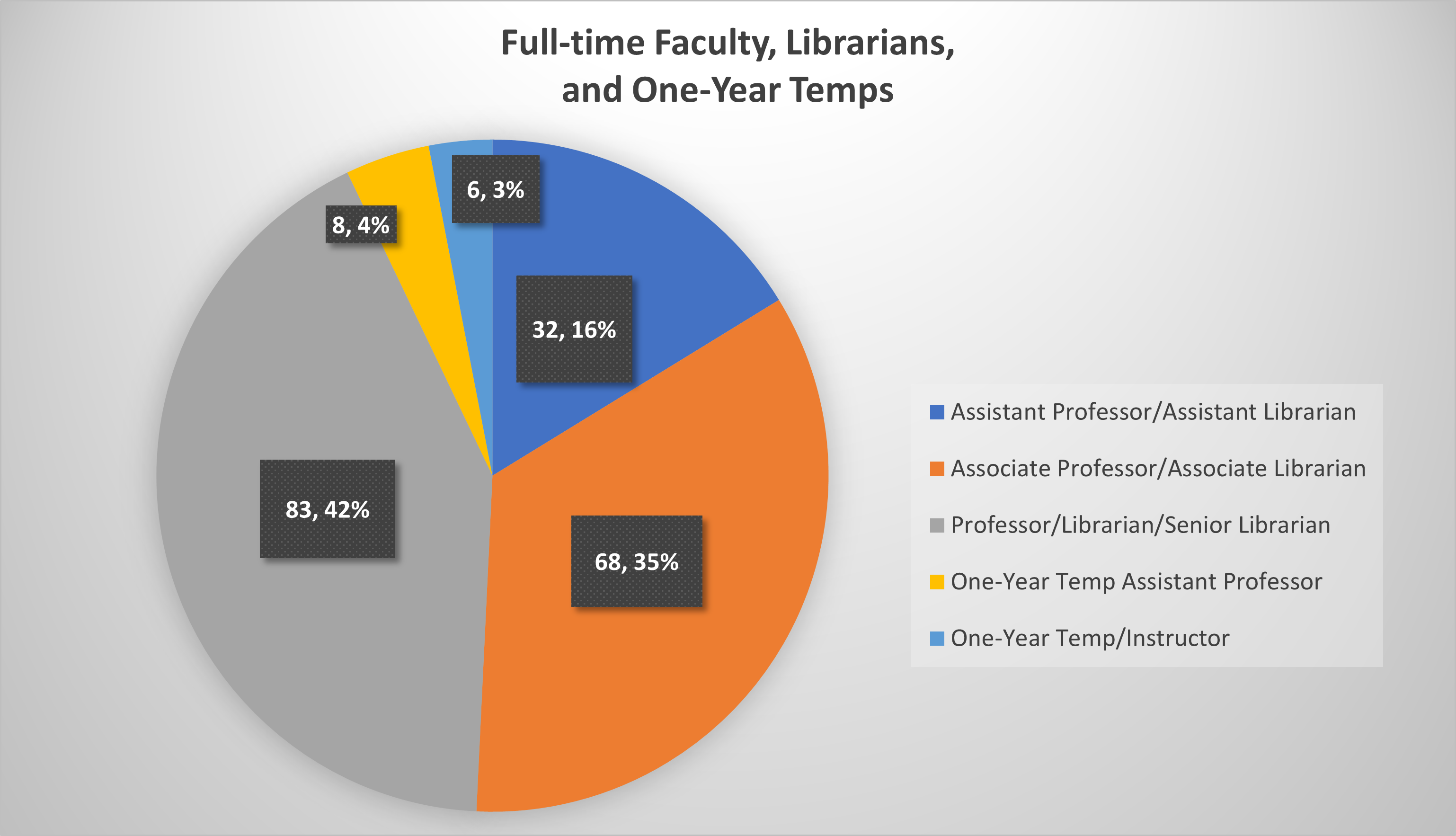 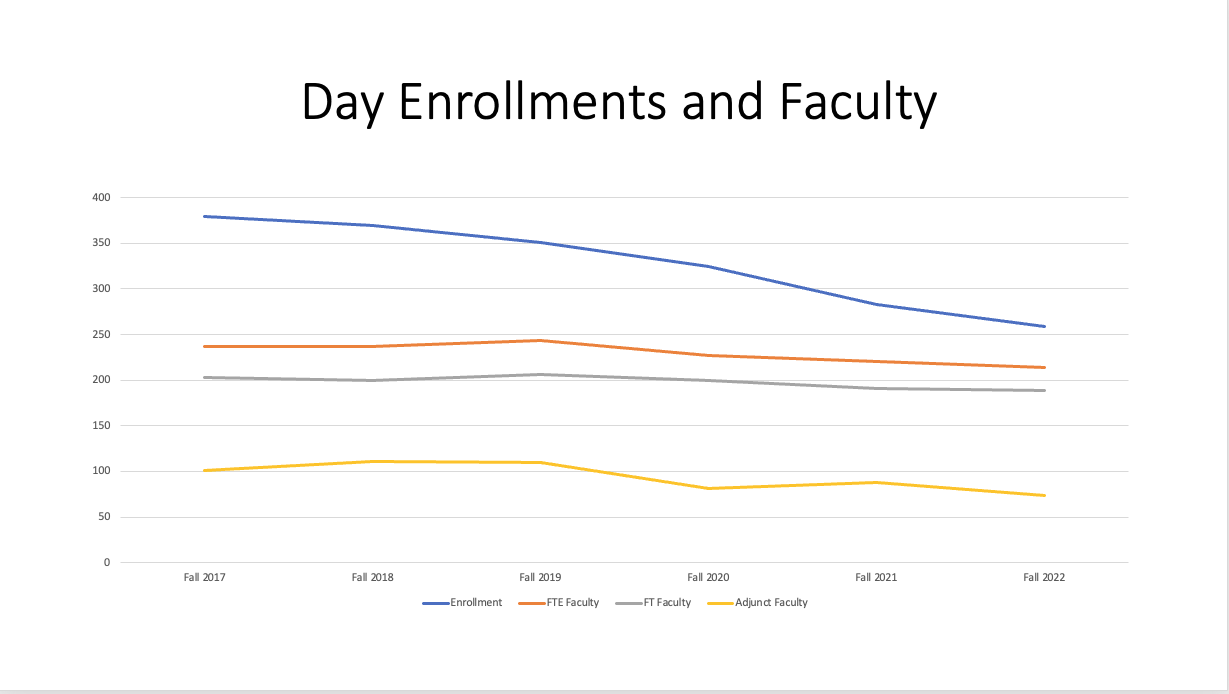 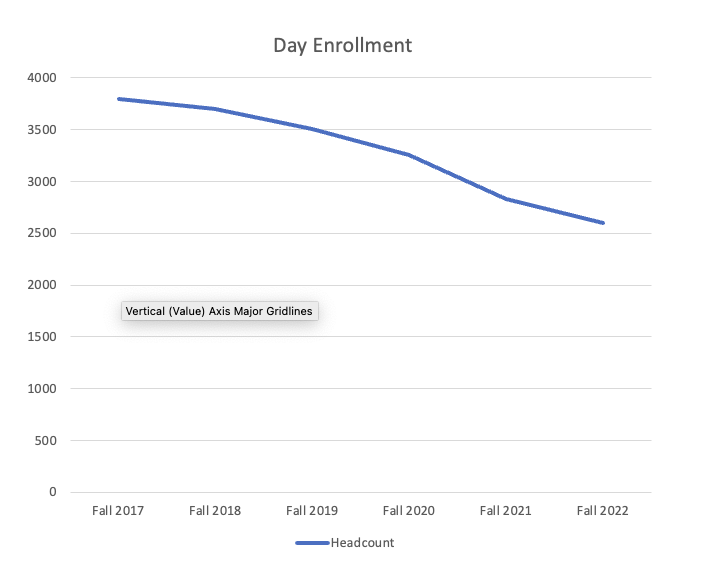 AY 2022-2023 (Searches in AY 2023-2024): Faculty Request Process Results
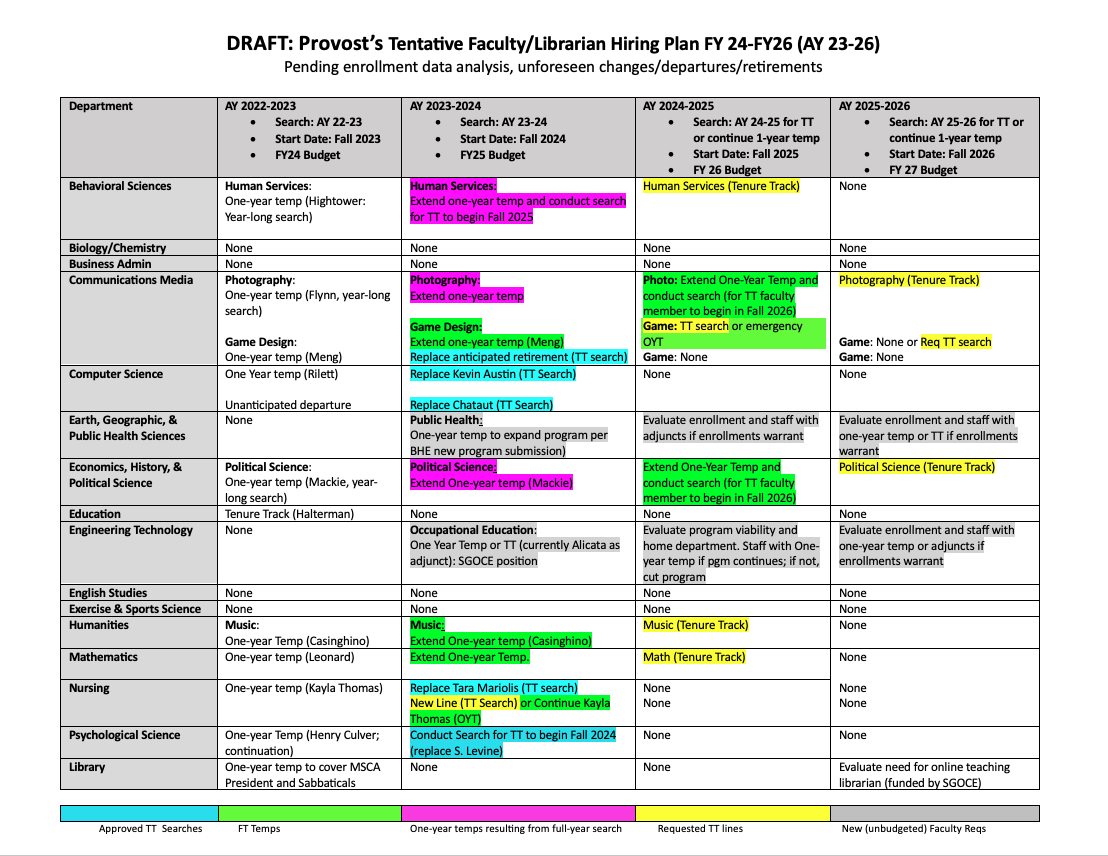 As of 10/3/2023